MGT202
SCOM2007 帮助大型及复杂IT环境优化IT运维管理
曾   彦
微软（中国）有限公司
系统运维管理技术专家
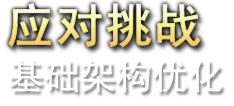 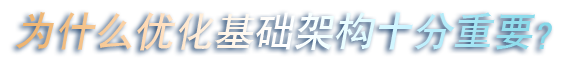 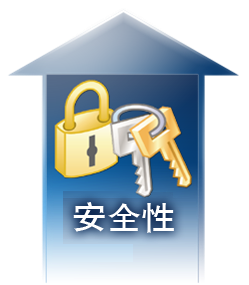 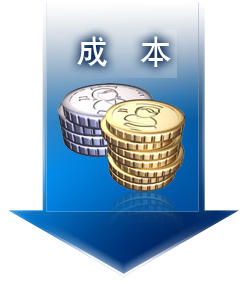 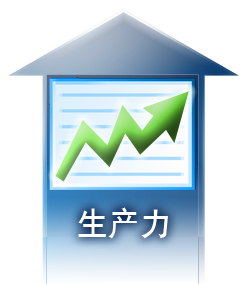 安全现状
服务器问题不能及时发现，快速解决
病毒问题引起电脑运行速度慢
同时也影响用户使用应用系统
员工的安全意识比较差
员工没有完全按企业网安全管理规定执行
4
安全措施之一——计算机桌面标准化管理
用户电脑必须登陆网络安全域（AD域）；
禁止用户电脑私自安装卸载软件；
强制用户必须60天修改一次帐号口令，口令必须满足IT内控的复杂性要求；
禁止USB口、光驱、软驱的自动打开/自动播放功能；
强制开启Windows XP自带的防火墙功能；
禁止用户修改Windows注册表；
禁止用户修改网络设置；
禁止用户使用命令行运行程序；
禁止用户电脑开启文件共享功能；
禁止用户电脑通过拨号访问互联网；
禁止用户访问不良网站；
监控用户上网记录。
Microsoft IT
330,000 PC, 12,000 Server
76,000 邮箱
400+ 关键应用
< 100 IT 维护人员 

BDD 操作系统“无人值守”安装，25~30分钟；
系统补丁管理
支持：Windows, Office, IE, SQL, Dell/HP/IBM Drivers
24 小时 覆盖全微软97%的计算机（约300,000台）
对 12,000 台服务器实施服务状态实时监控 ；
实现“IT系统标准化”管理的三个阶段
部署/配置标准化
用户桌面标准化
运维管理标准化
微软IT系统桌面标准化管理解决方案
覆盖IT管理整个生命周期

标准化部署 (BDD)
用户及安全策略管理
设备管理

终端安全接入控制
终端病毒防护
终端上网行为控制
终端数据安全
终端数据备份/恢复

平台监控管理
应用监控
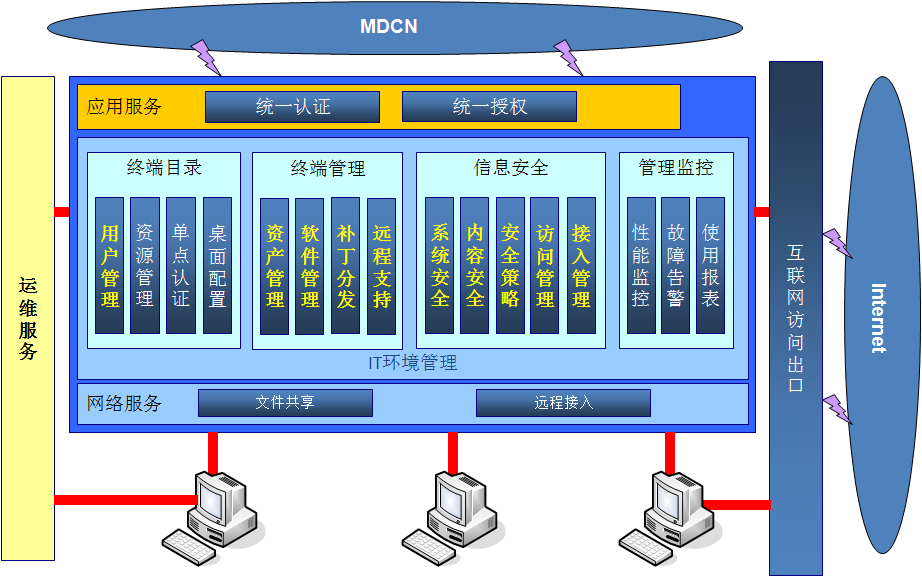 采用微软方案后，
IT 日常维护新体验
标准化部署 
 实时的远程在线维护
 派单前“一目了然”
 45分钟内解决问题
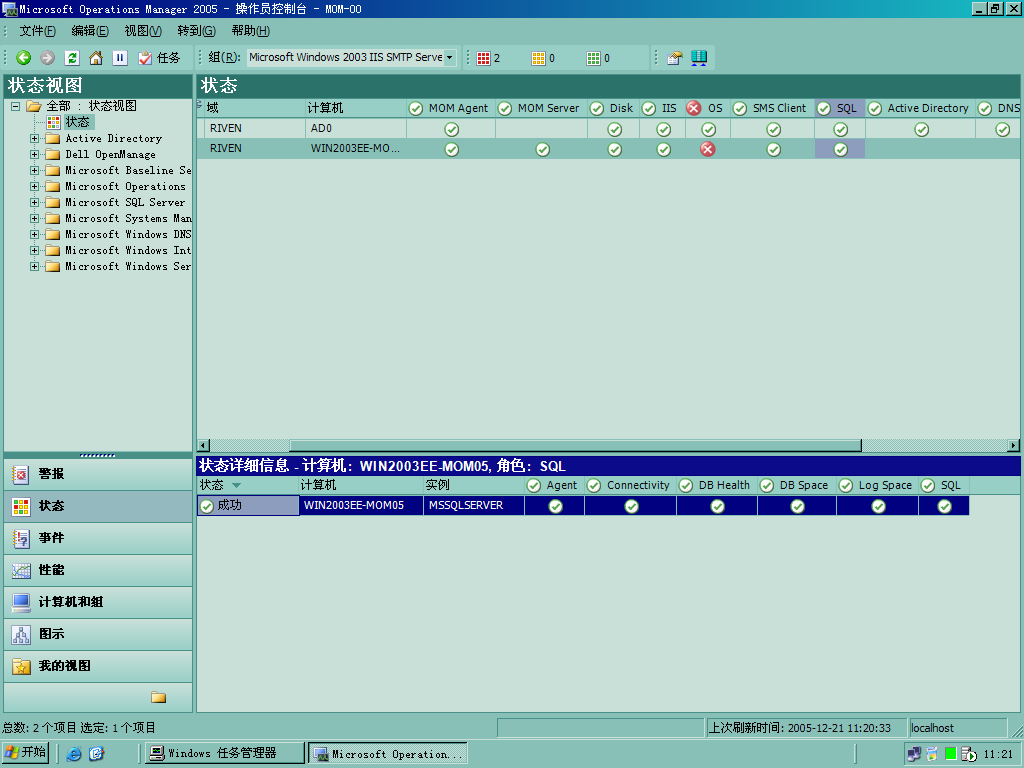 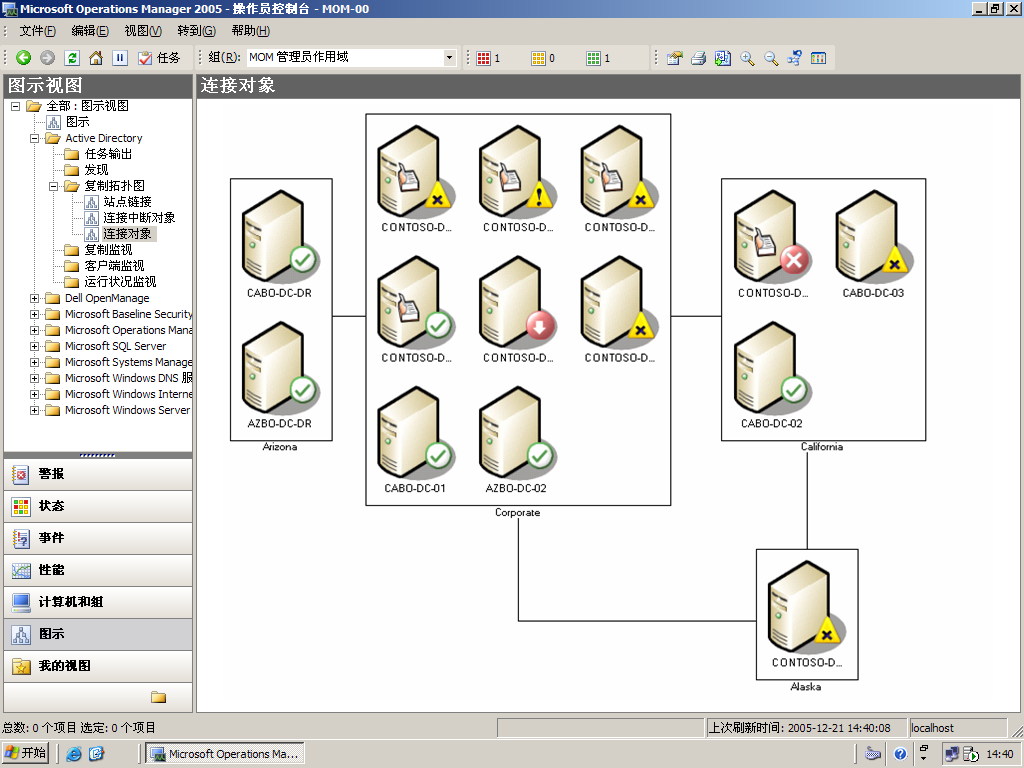 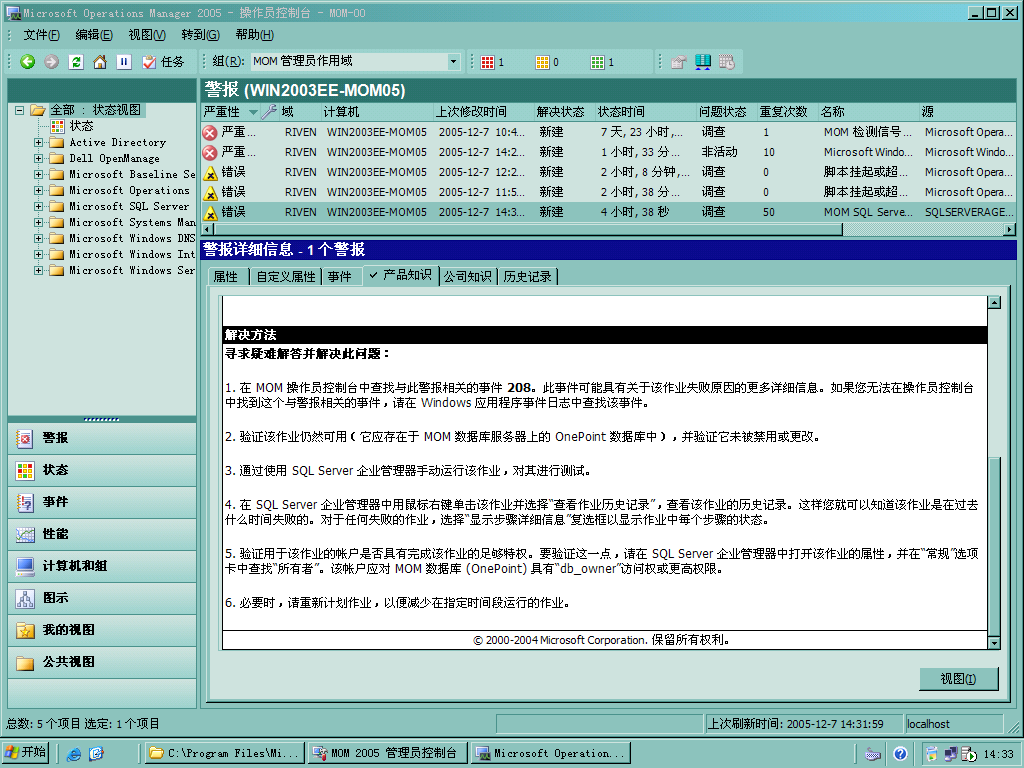 IT运维的改变来自于——系统标准化管理
Showing value …
7 个城市
	北京 | 青岛 | 香港 | 天津 | 上海 | 沈阳 | 秦皇岛
39 个比赛场馆

层次化架构
需要层次化的架构来实现“策略集中”管理
BDD
标准化“无人值守”安装		（建立 了40+个标准分发镜像）
实现现场快速修复		（15~20分钟）
奥运监控概览
使用View参看服务器硬件组件状态
端到端监控解决方案运动会管理系统（GMS）
系统管理平台成功案例
政府 / Gov.
  中国海关 (China Customs)
  北京奥组委
  国务院机关事务管理局
  中华人民共和国教育部
  中华人民共和国人事部
  国管局－国家环保总局
  江苏省政府
  四川省人民政府办公厅
  青岛市政府
  深圳市人民政府
  江苏省工商行政管理局
  河南省工商行政管理局

 金融 / FSI
  中国工商银行 (ICBC)
  China Construction Bank
  中国交通银行
  招商银行
  CHINA EVERBRIGHT BANK
  Bank of America
  荷兰银行上海分行
电信 / Telecom
  中国移动总公司 (China Mobile)
  GUANGDONG MOBILE
  江苏移动通信有限公司
  Beijing Mobile
  辽宁移动
  江西省电信

 能源 / Power
  中国石化 (SinoPEC)
  中国石油
  中国海洋石油总公司
  中国石油天然气集团总公司
  SHELL
  大庆油田
  国家电力公司
  中国南方电网
  华东电网有限公司

 交通 / Communications
  中华人民共和国铁道部
  上海铁路局
  浙江省交通厅
  American Airlines, Inc.
制造业 / Manufacturing
 Dell Computer Corporation 
  IBM CHINA COMPANY LI MITED
Shenzhen Huawei Technologies Co.,Ltd
  SIEMENS LTD., CHINA
  Motorola, Inc.
  一汽大众
  NISSAN MOTOR CO., LTD.
   Hewlett-Packard Company
  爱普生（中国）
  Shanghai Bell Alcatel 
  济南钢铁

 教育 / Education
  中华人民共和国教育部
  广东省教育厅
  贵州省教委
  湖南省教育厅

 烟草 / Tobaccos
  中国烟草总公司
  浙江烟草
  广东烟草
  上海烟草（集团）公司

。。。